I’ve Got Peace Like A River
4/4
G/D - SOL

Verses: 4
PDHymns.com
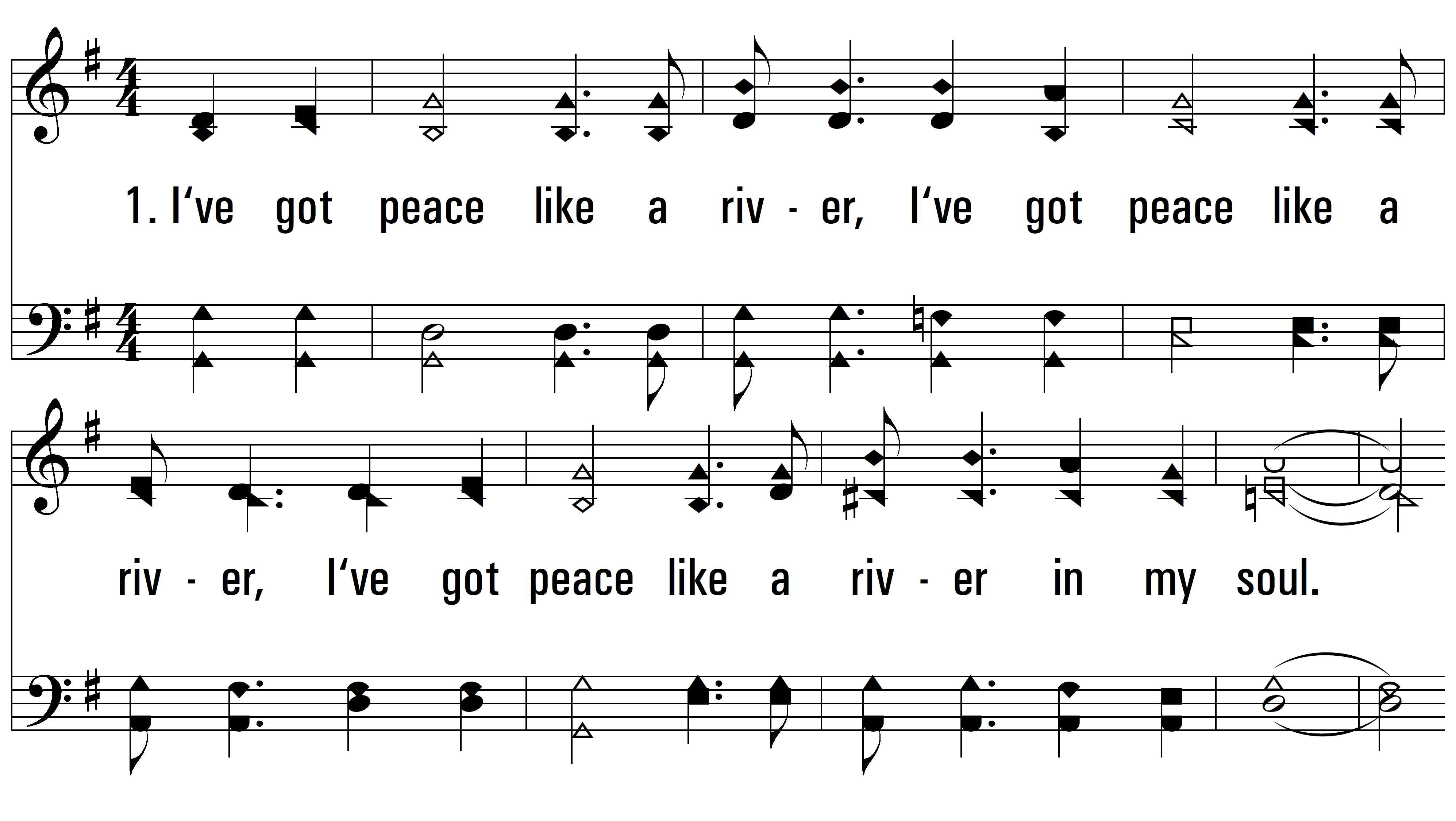 vs. 1 ~ I’ve Got Peace Like A River
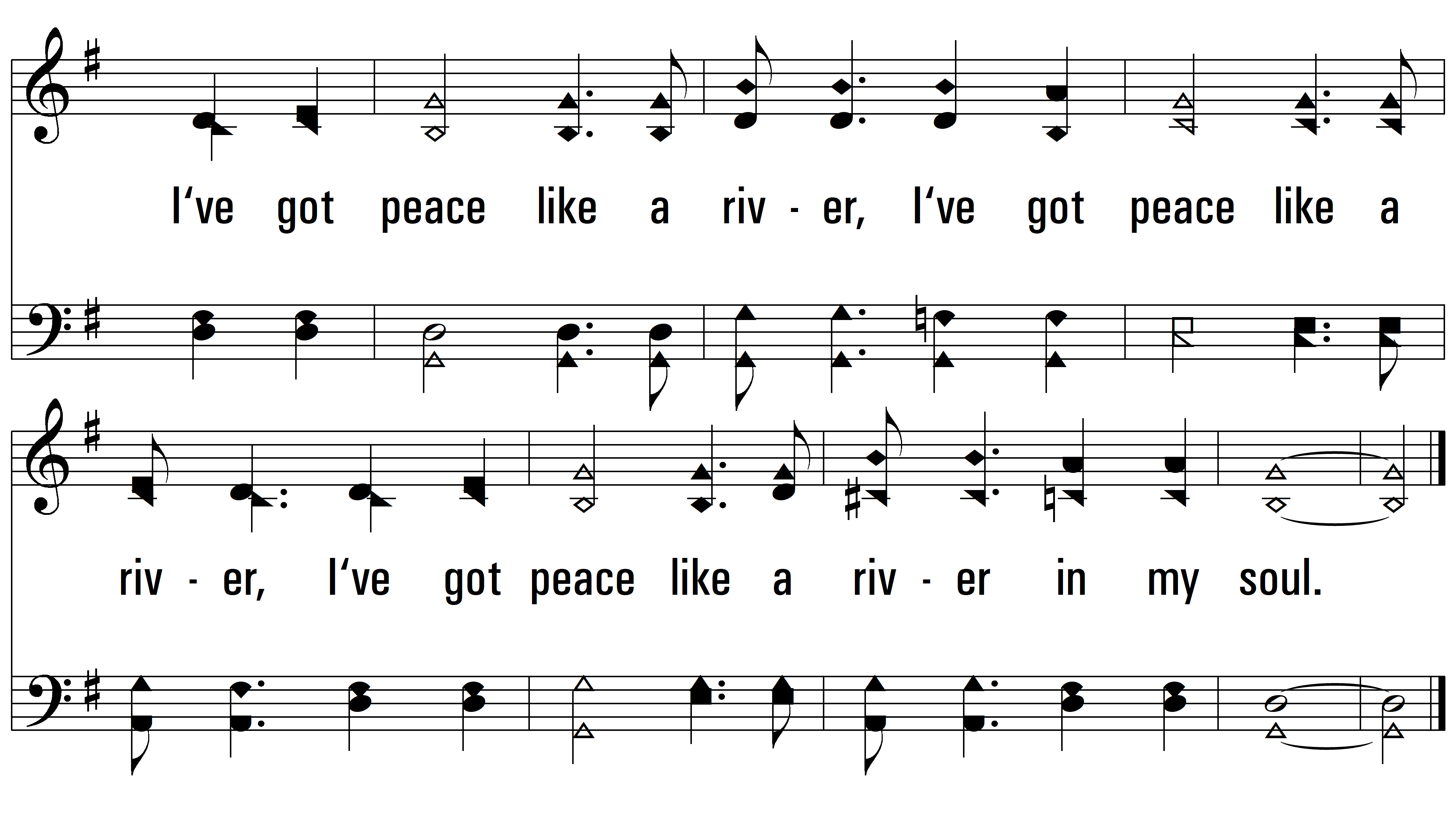 vs. 1
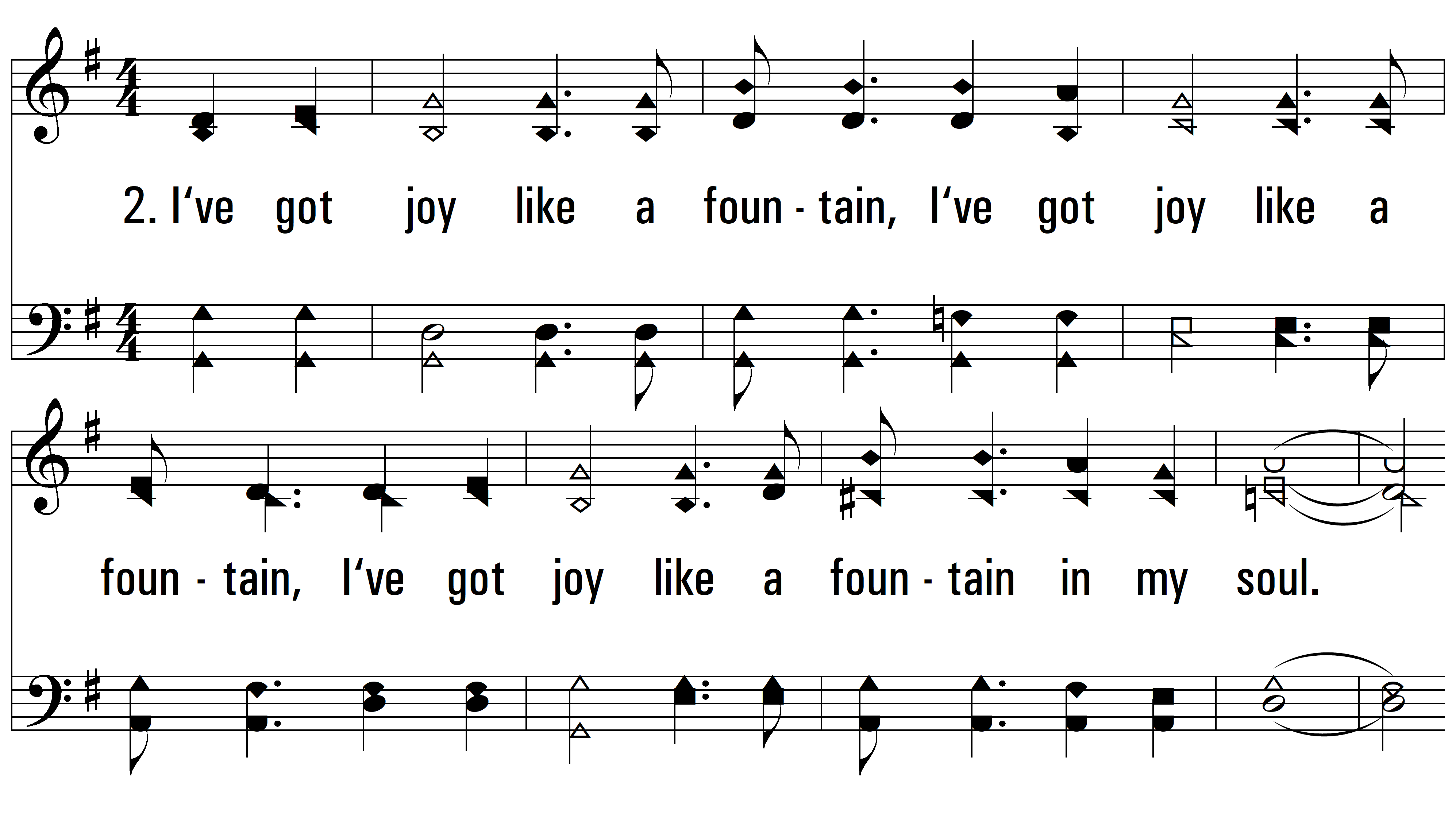 vs. 2 ~ I’ve Got Peace Like A River
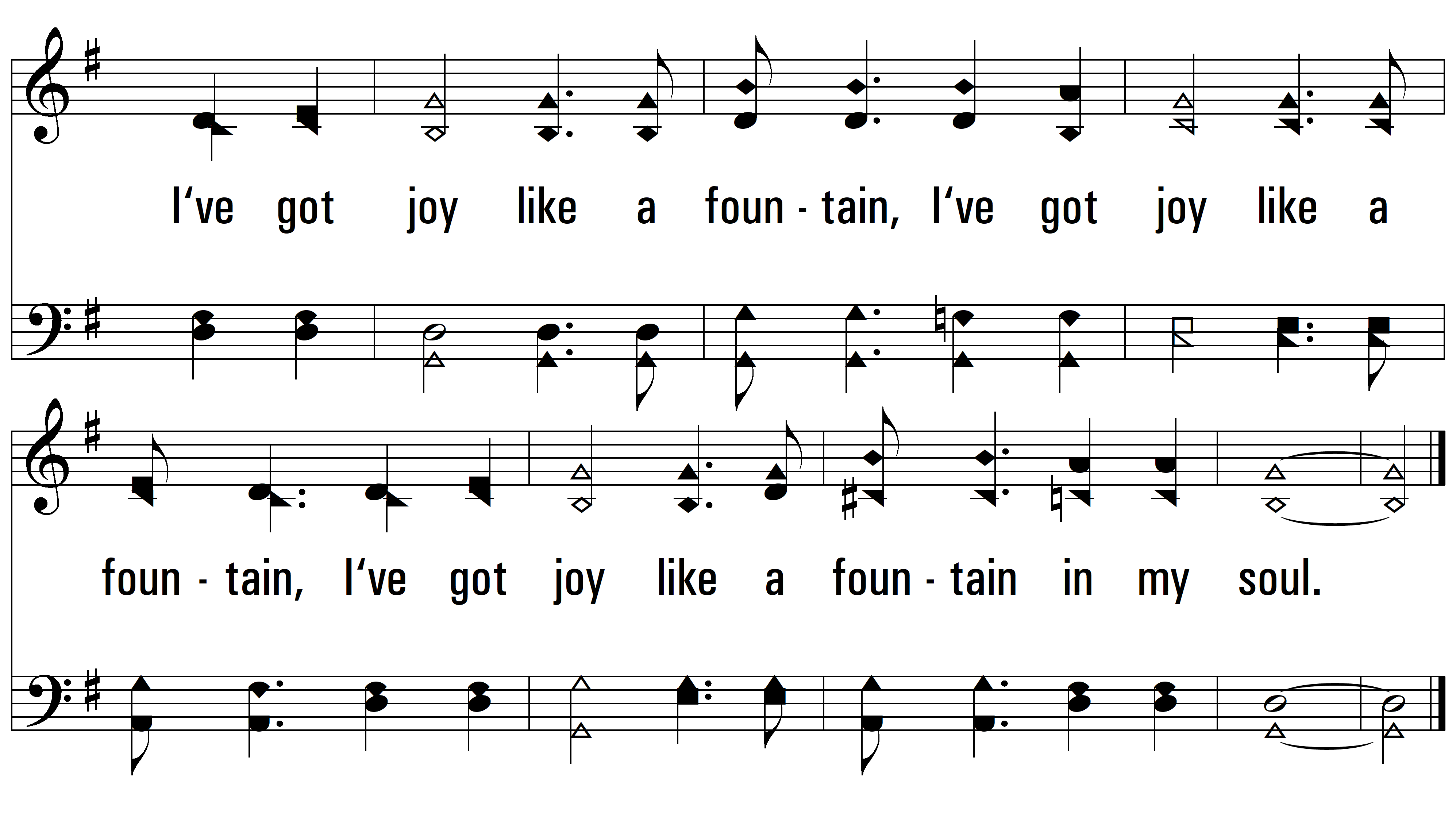 vs. 2
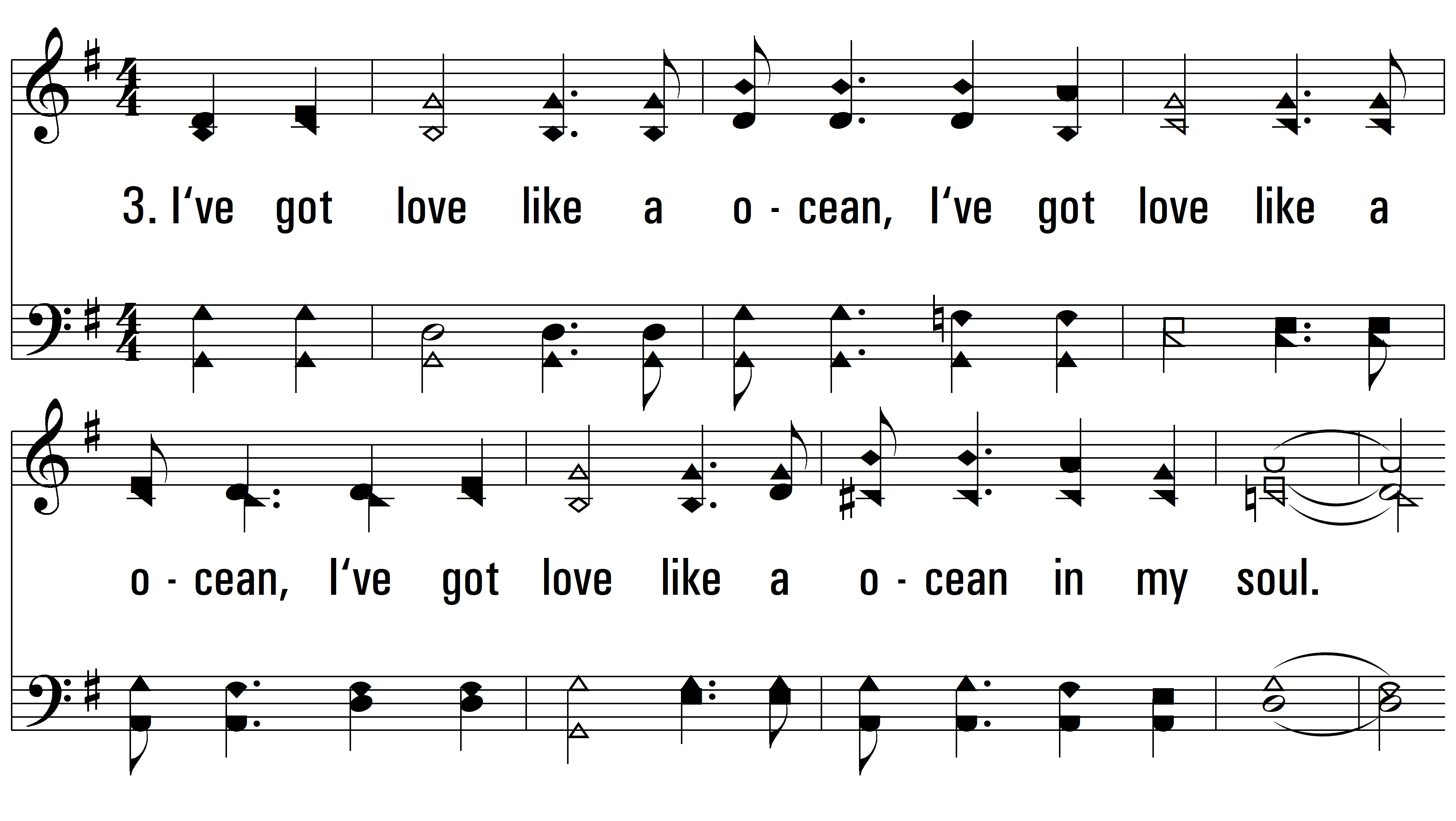 vs. 3 ~ I’ve Got Peace Like A River
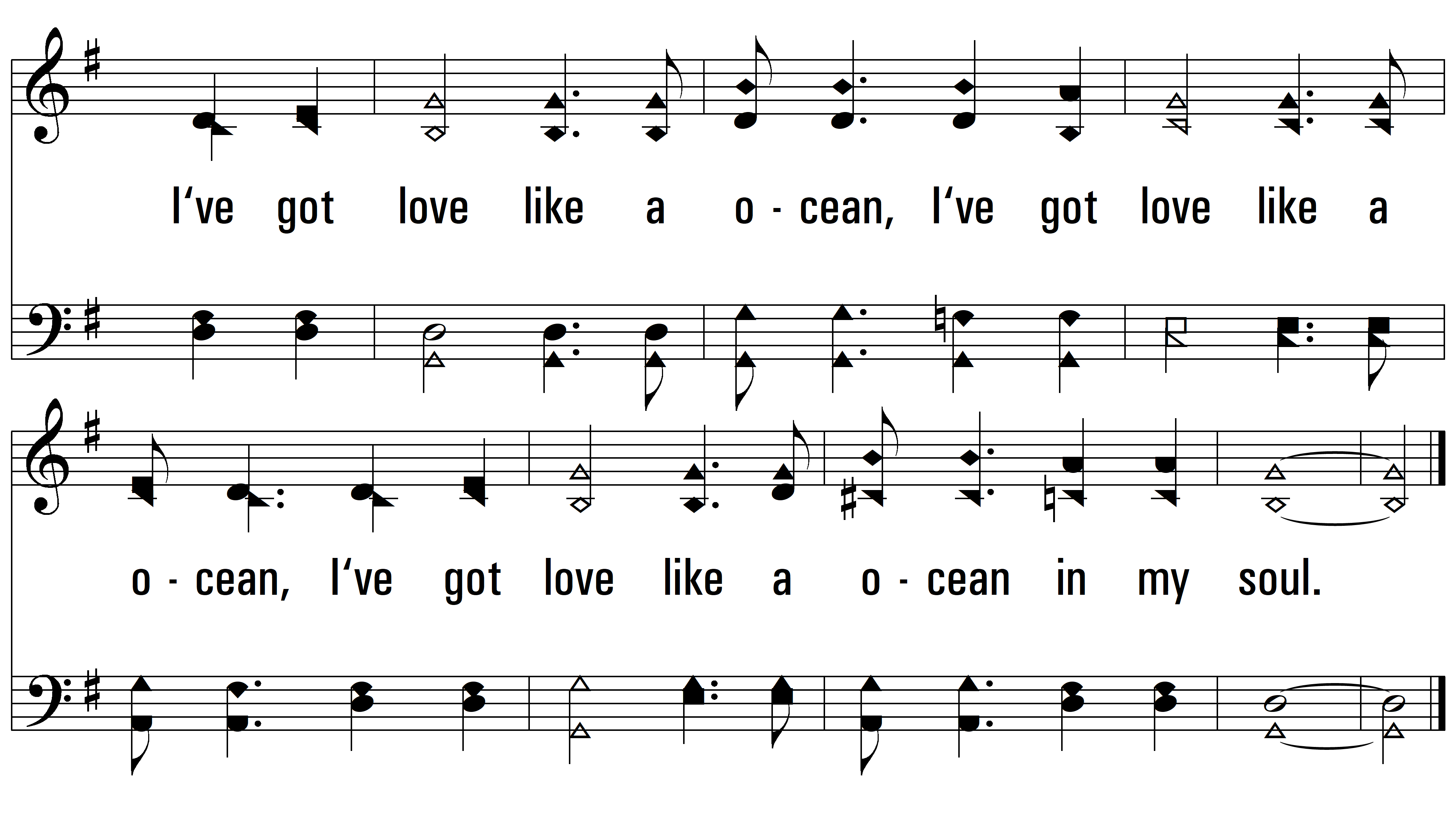 vs. 3
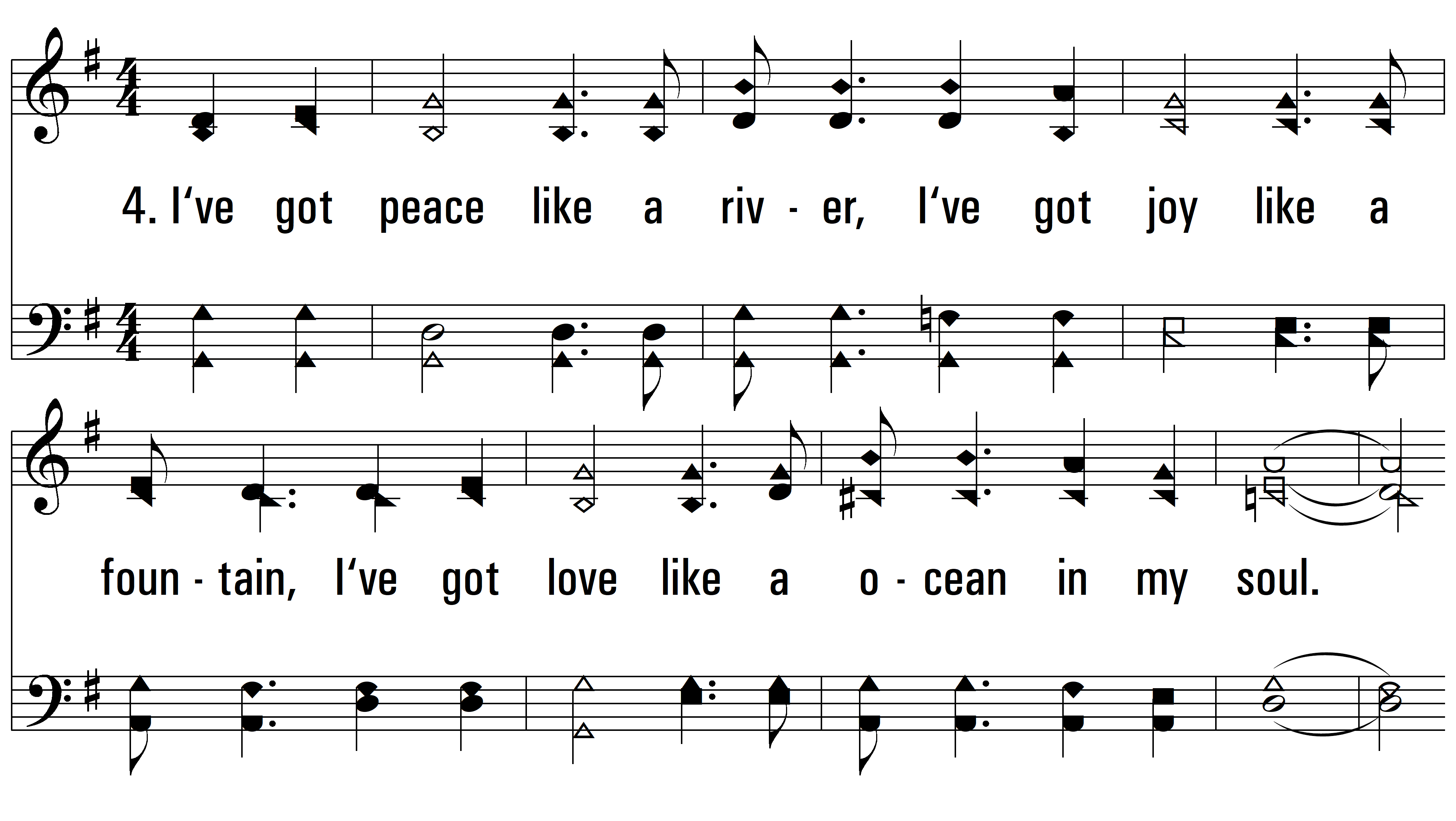 vs. 4 ~ I’ve Got Peace Like A River
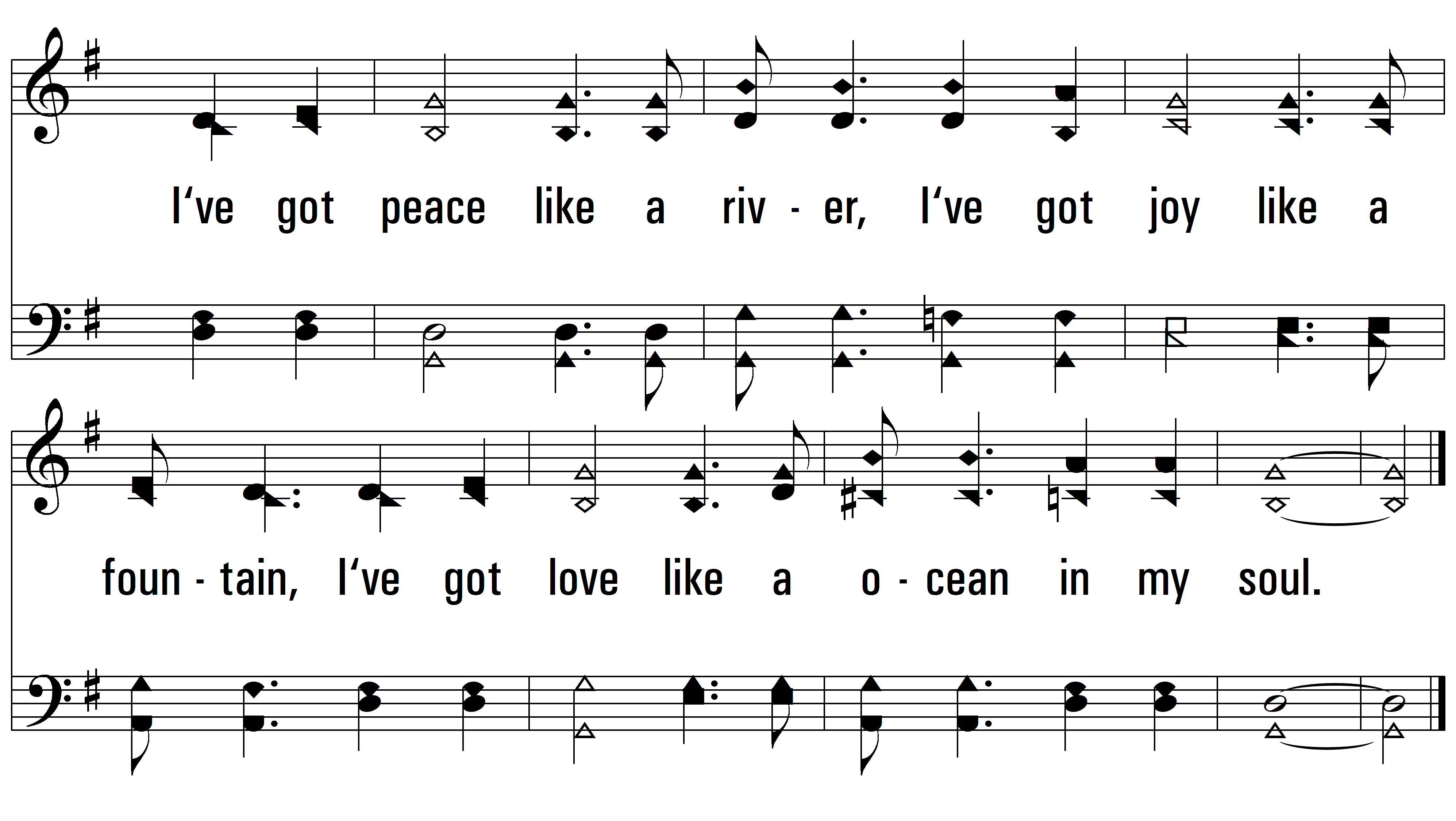 END
PDHymns.com
vs. 4